МАОУ «Новоатьяловская СОШ»
Вокруг елочки наряднойМы закружим хоровод.Бусы, шарики, гирлянды...Ждем тебя мы, Новый год!
Здравствуй, зимушка-зима
В лесу родилась ёлочка
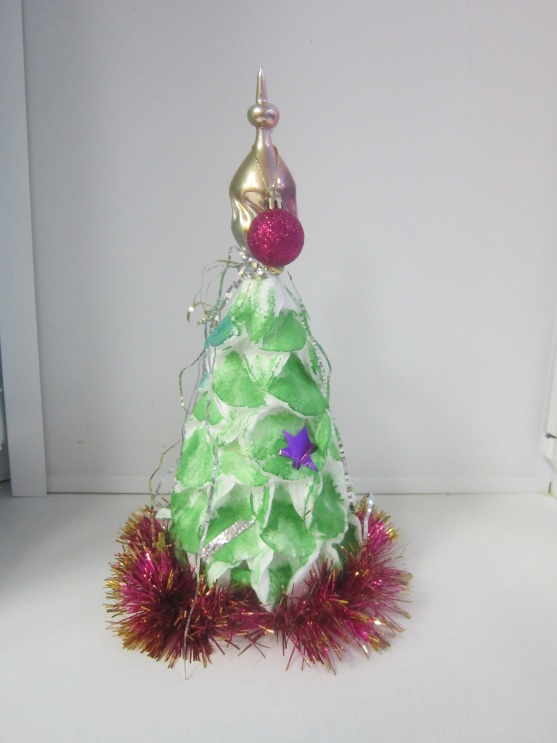 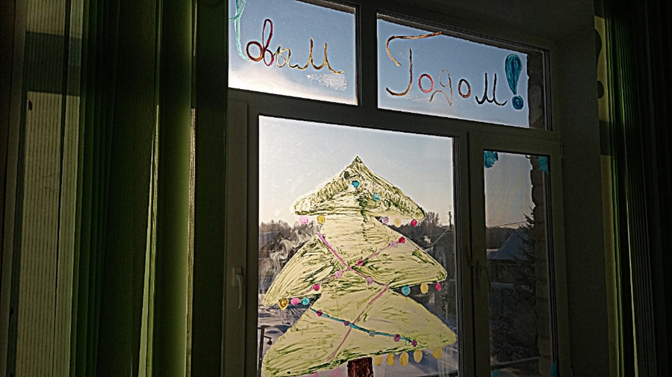 В лесу она росла.
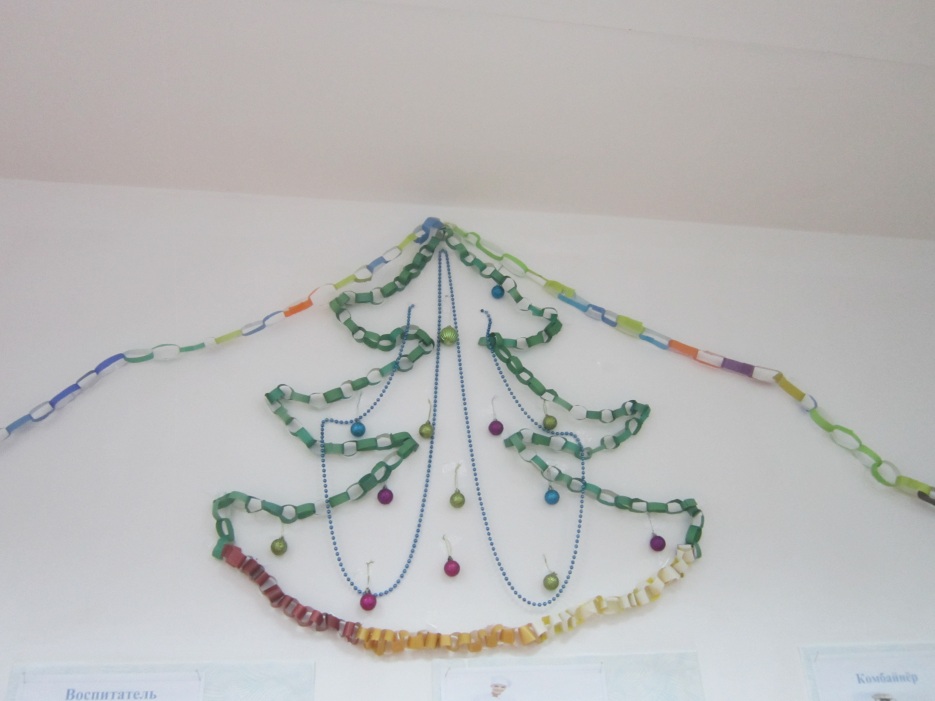 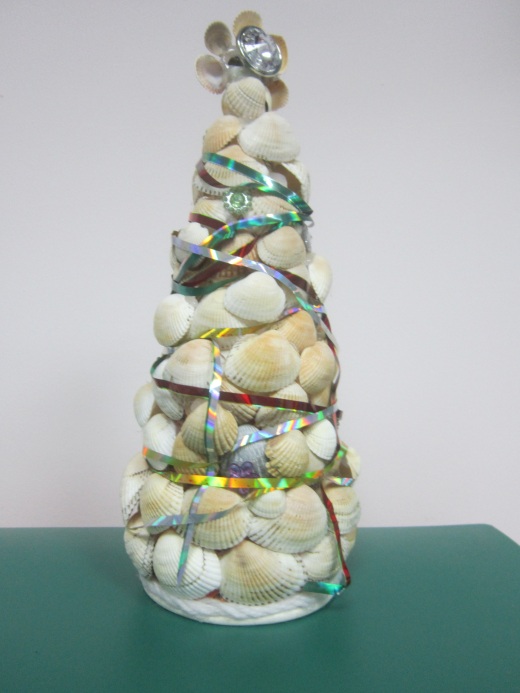 Чудо окна
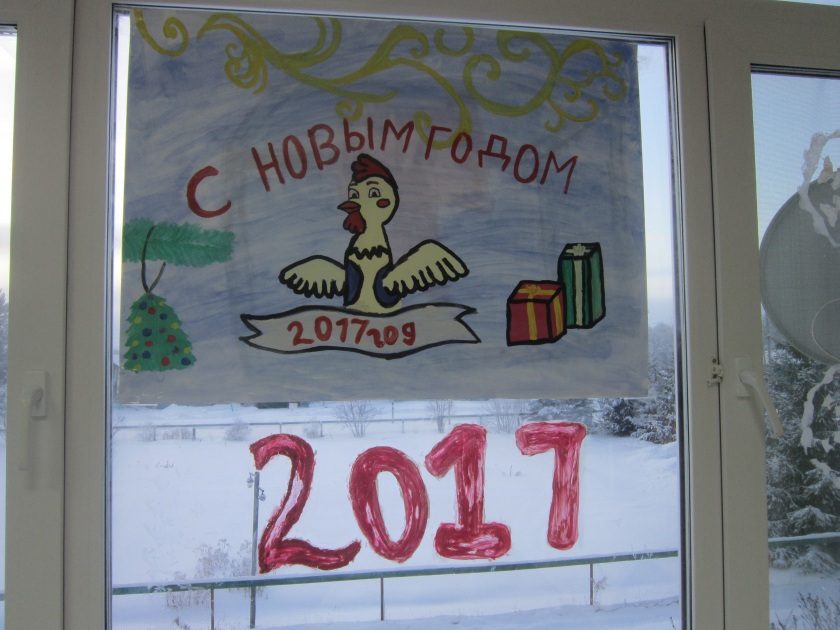 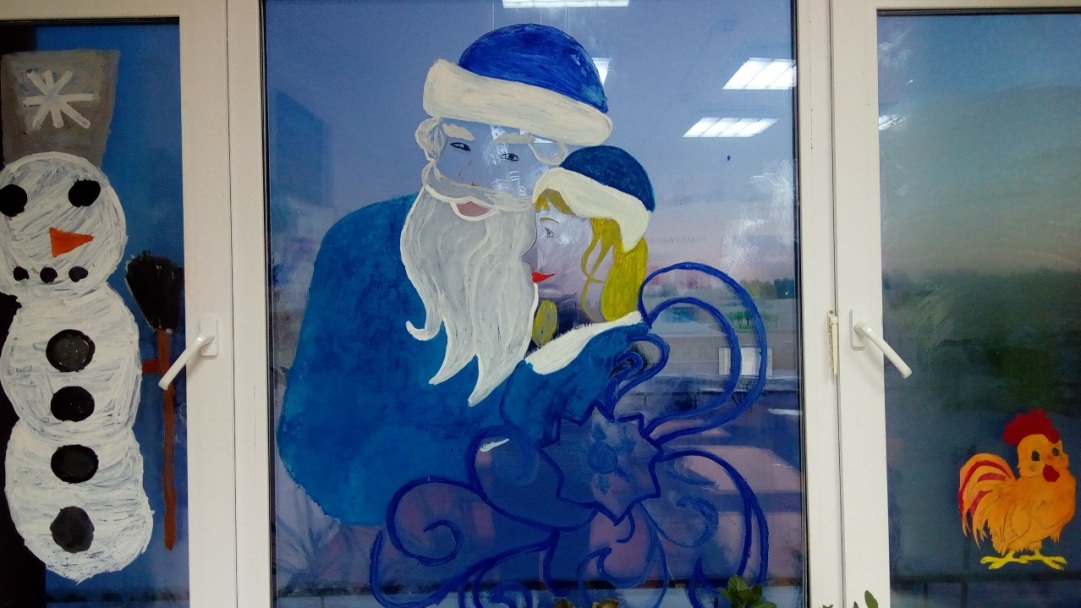 Снег за окнами, снег за окнами
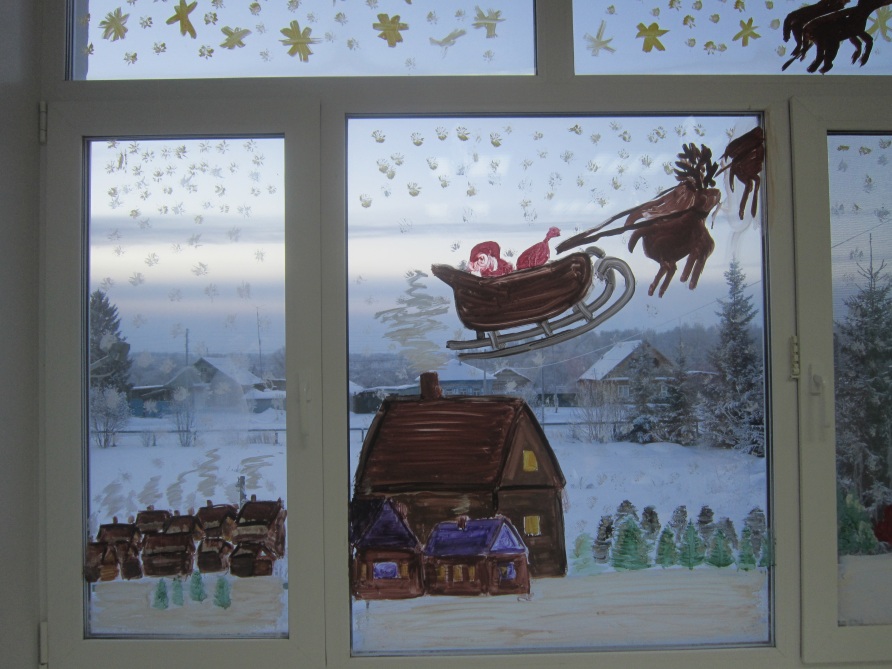 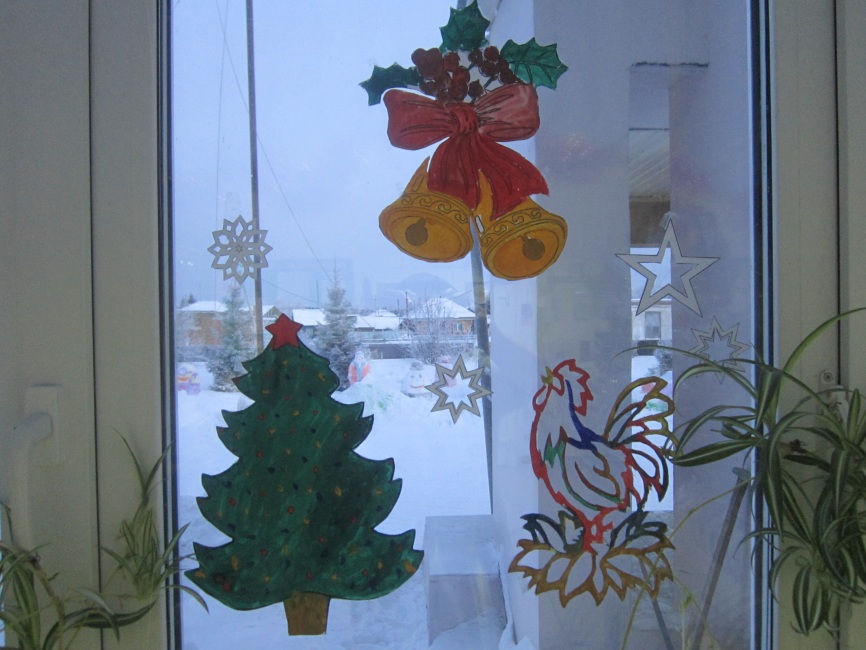 И  мы заохали, нельзя гулять
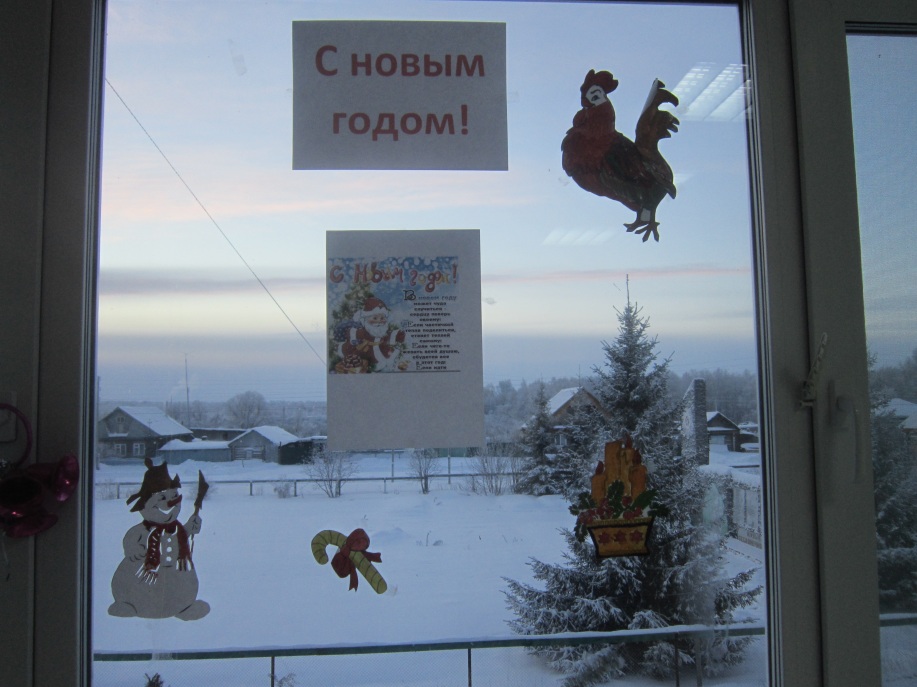 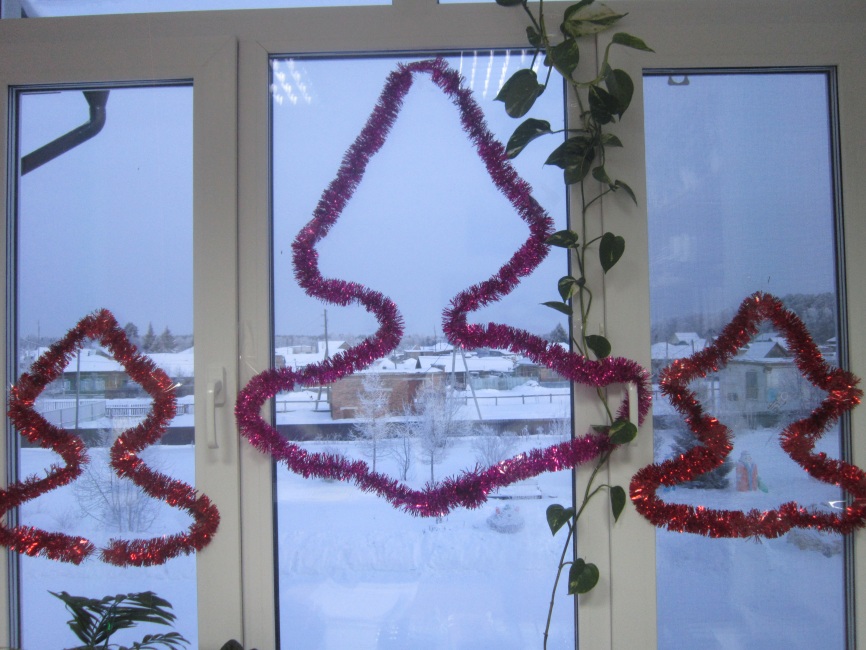 Снег кружится
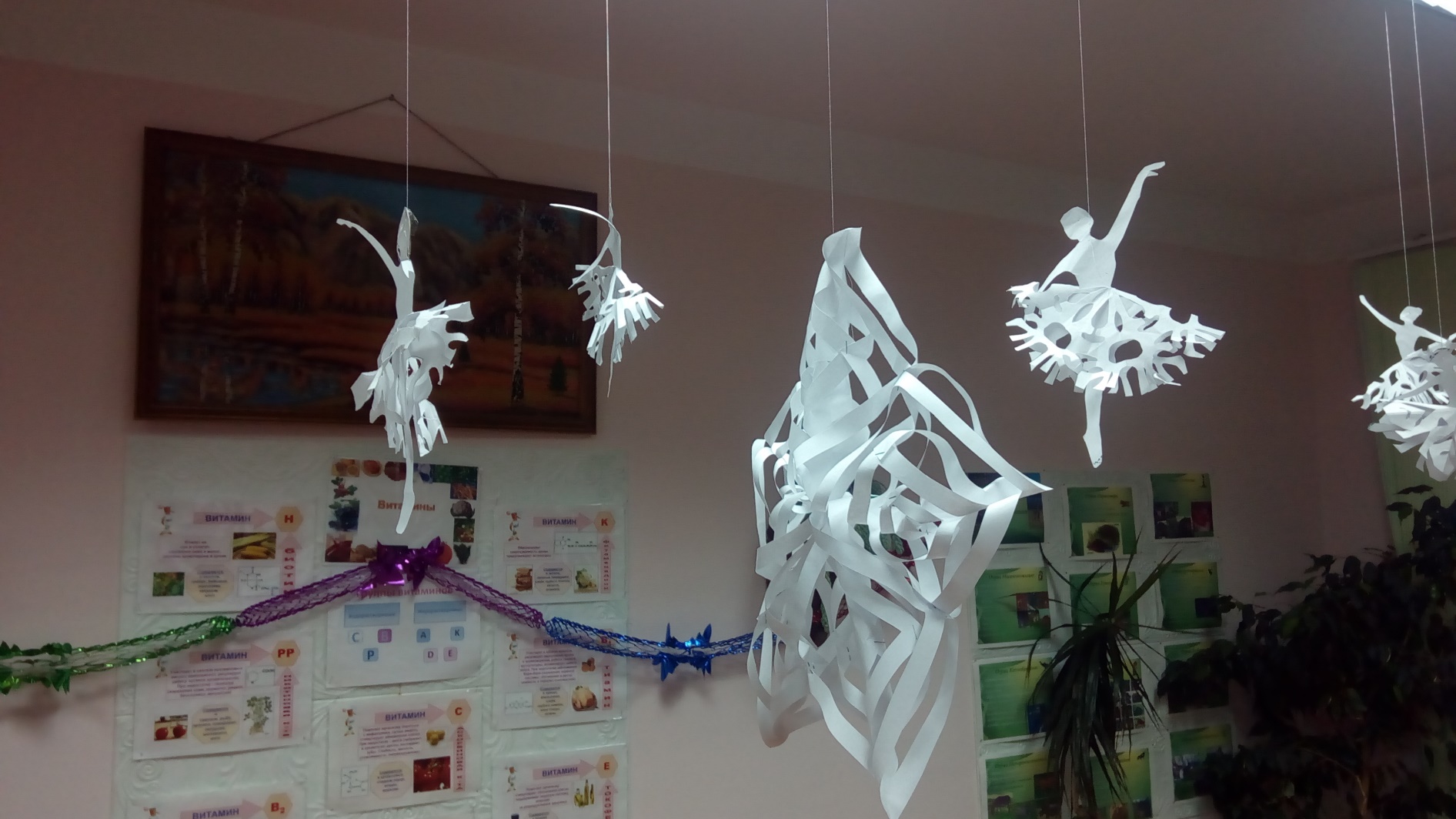 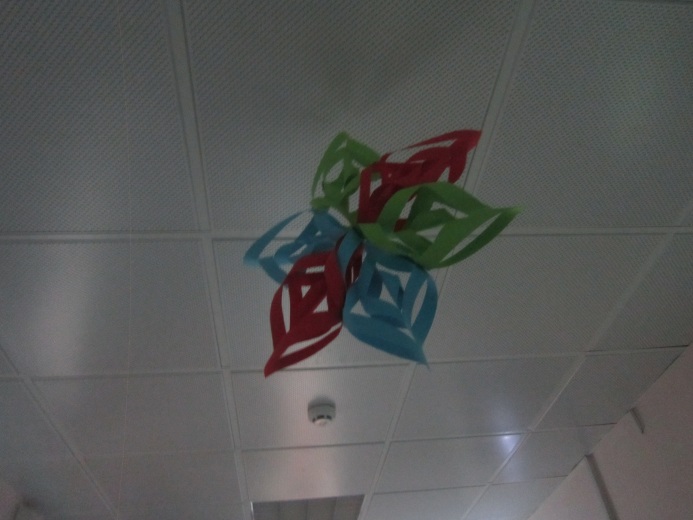 летает, летает
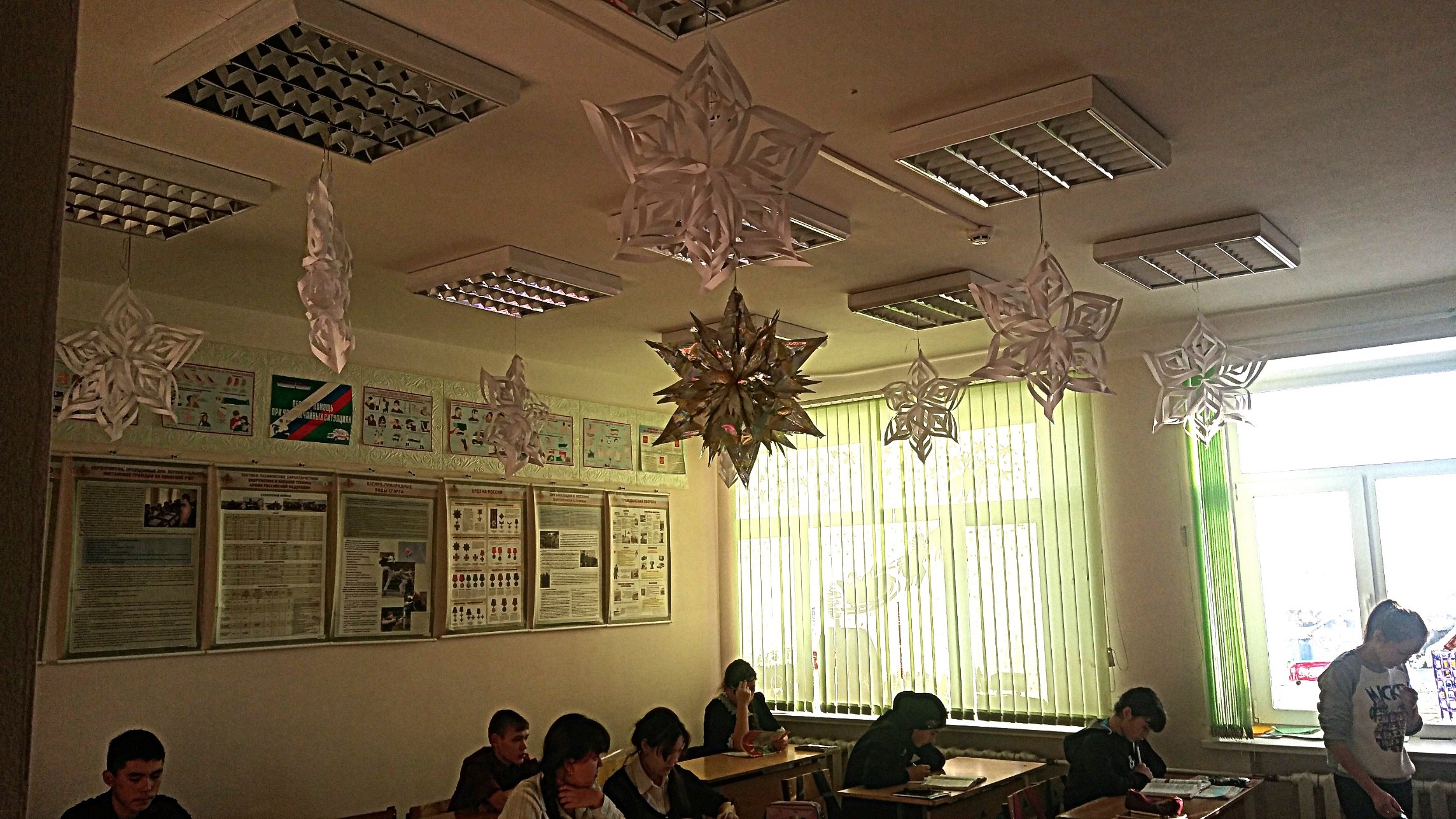 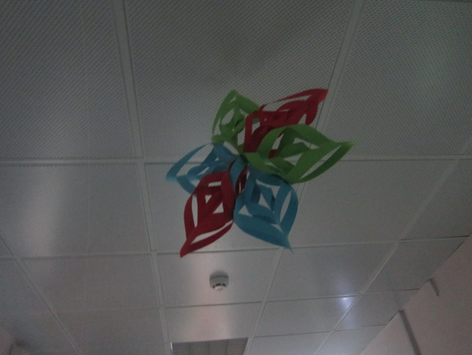 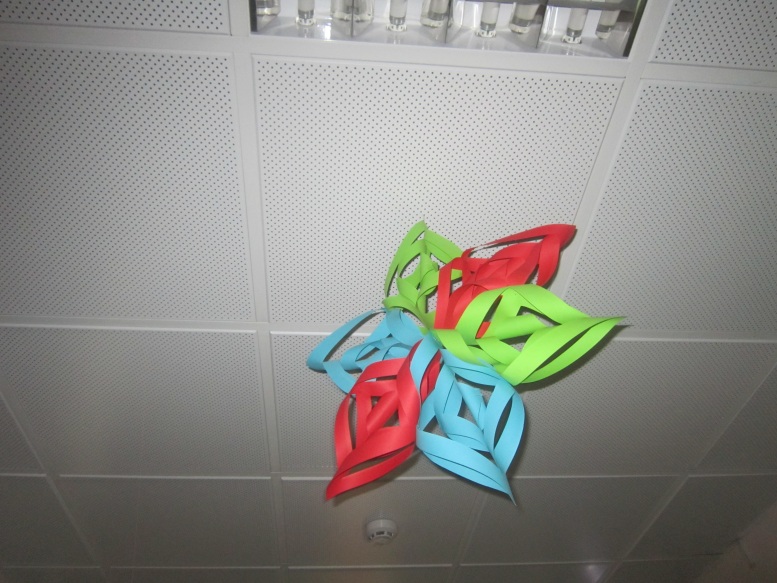 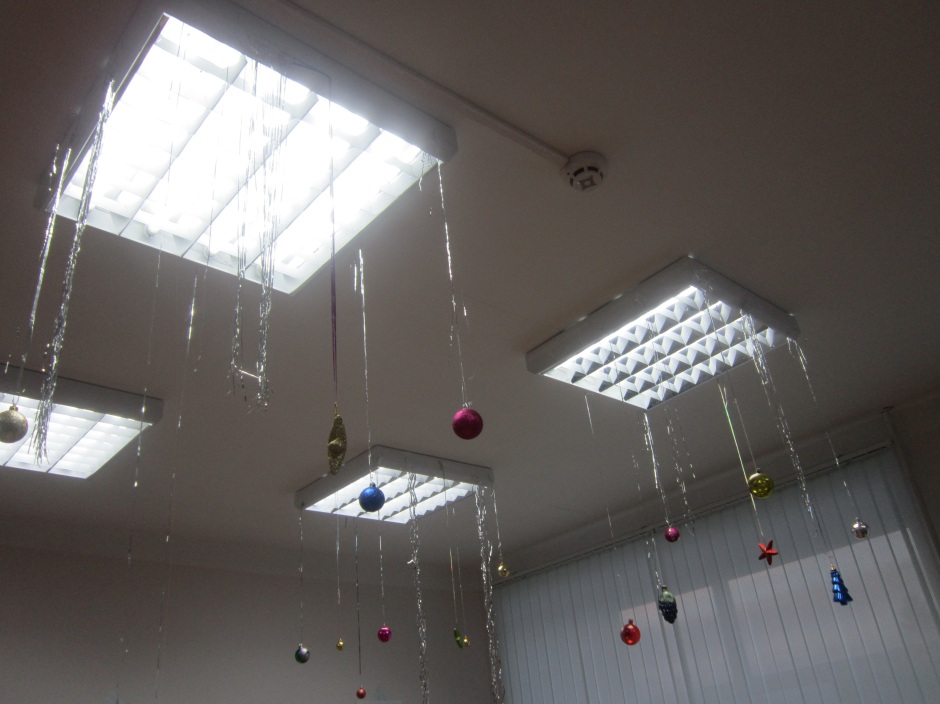 Всем удачи!
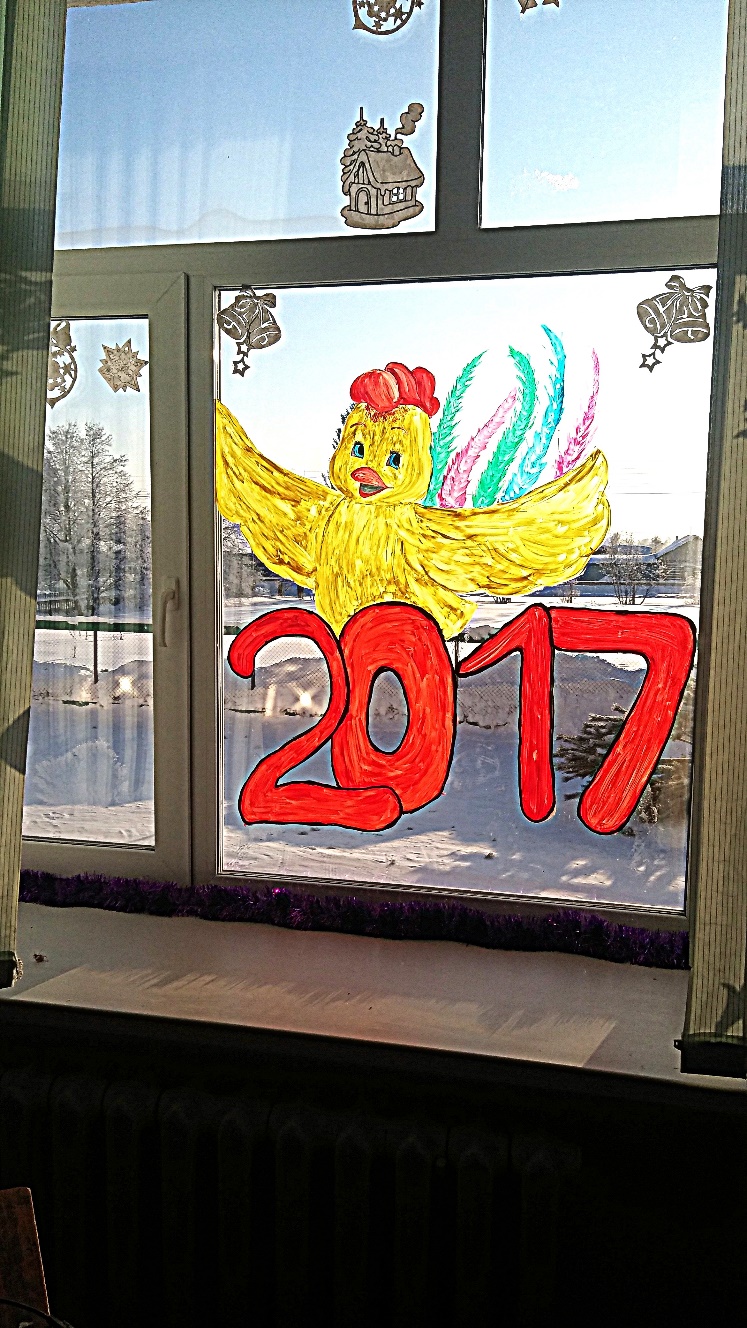 Вот и дедушка Мороз, всем подарки он принёс
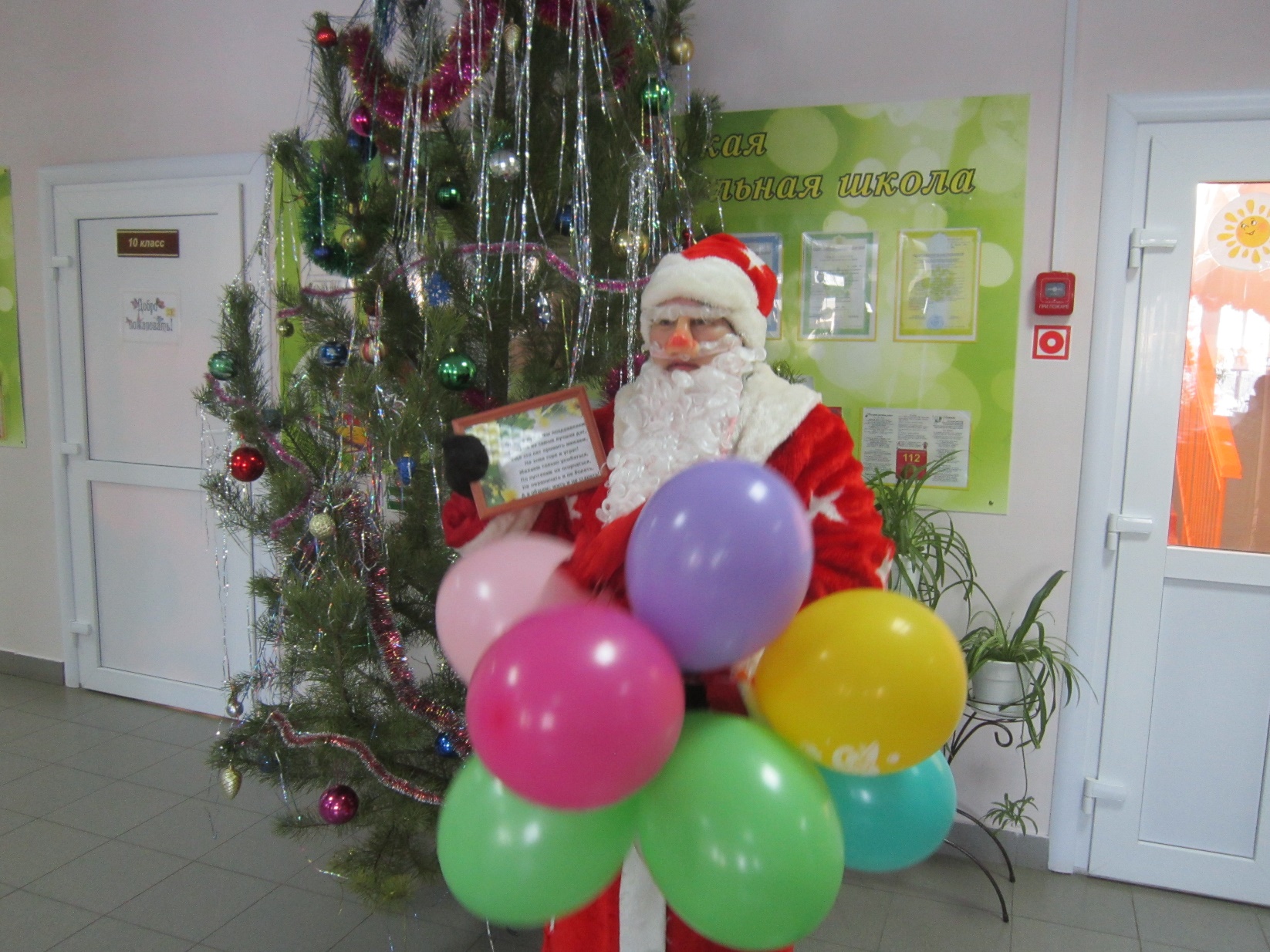